La imagen del Mundo
Según Platón
Los “Elementos Naturales” de la cosmología platónica
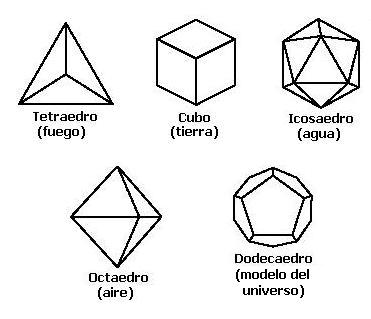 La imagen fue tomada de internet
Las Propiedades de los Elementos
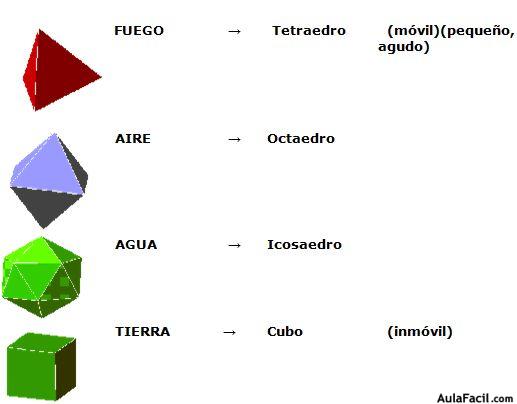 Los Poliedros Regulares en la Naturaleza según la Cosmología de Platón
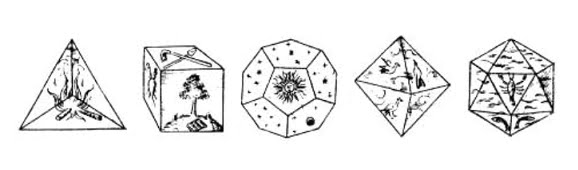 La imagen fue tomada de internet
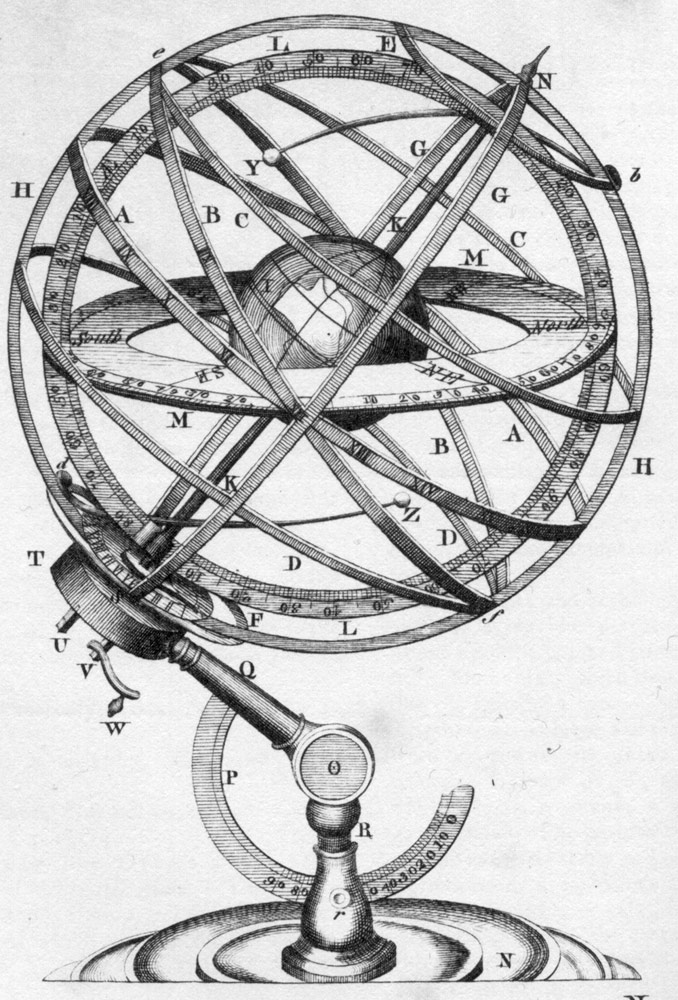